Line Upon Line: Breaking the Line
Isaiah 28:10 For precept must be upon precept, precept upon precept; line upon line, line upon line; here a little, and there a little:
1798
1844
1989
C0P
1
2
You cannot say that 1989 is a type or antitype of 1798. It is a complete line.
ML
144K
Line upon Line = Typology
TOE
TOE
1798
1844
1989
C0P
Repeats are typology/line upon line.
T
AT
We break the line to create two different histories. Then place them underneath the other.
How do we build upon a line?
When we divide lines and set them on top of one another, we are cutting them/breaking the line in order to get additional light.
Rule/Instruction: Read a passage, check all the   words, then check if a parable.
When noting if a parable, think in terms, such as compare and contrast; natural or spiritual; juxta-positioning; alpha and omega; chiasm; or repeat and enlarge
The whole purpose of doing line upon line is to show that they are the same and not different.
EX. RUN ON SENTENCE
I love to write papers I would write one every day if I had the time.
One sentence is not the same as the other. Both sentences express two different thoughts. You can break up the sentence to better understand the thoughts expressed. However it is important to know where to place the punctuation to break up the sentences correctly.
Depending on the kind of parable used to approach each line of thought gives you additional information.
[Speaker Notes: History 1 is the story of church 1. Break connection and bring church 2 down and you have a repeat and enlarge.
This is the methodology of dispensationalism, which is also parable teaching.

Not every line can be cut. There are some subjects that can only be understood in progression.]
Progression and Typology
Ellen G. White, in her writings, mixes the concept of line upon line with the concept of progression. When she does a history and then a progression, the combination of these two opens up light for us to understand our own history.
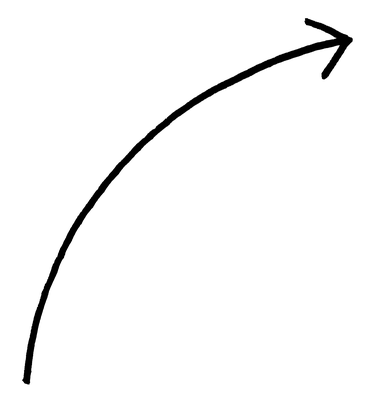 1
3
Our history
History
Upon the testimony of 2
2
History
Ellen G. White combines both typology and progression. We are required to, not through the words, but through: structure, patterns, or parables, identify similarities to procure information for our time/dispensation.
Something is established
Natural & Spiritual
Compare & Contrast 
Repeat & Enlarge
Alpha & Omega